PHY 341/641 
Thermodynamics and Statistical Physics

Lecture 8

Complete discussion of example 2.21
Begin introduction to probability concepts (Chapter 3 in STP)
2/3/2012
PHY 341/641 Spring 2012 -- Lecture 8
1
Example from your text on functional dependences in black body radiation following analysis by Boltzmann in 1884.
2/3/2012
PHY 341/641 Spring 2012 -- Lecture 8
2
Example from your text on functional dependences in black body radiation following analysis by Boltzmann in 1884 – continued --
2/3/2012
PHY 341/641 Spring 2012 -- Lecture 8
3
Concepts of Probability – Chapter 3 of STP
Probability analysis is helpful for correlating microscopic and macroscopic physics.

Example – 2-sided coin toss
      P(heads) = ½
      P(tails)     = ½

 Suppose we have 4 coins tossed at once.   On any given toss, what is the probability of having  n occurrences of heads?
2/3/2012
PHY 341/641 Spring 2012 -- Lecture 8
4
Outcomes for tossing 4 coins
Simulation of coin tosses:
 stp_CoinToss.jar
2/3/2012
PHY 341/641 Spring 2012 -- Lecture 8
5
Distribution of outcomes for tossing N coins
N=4  -- 316 trials
N=256  -- 443 trials
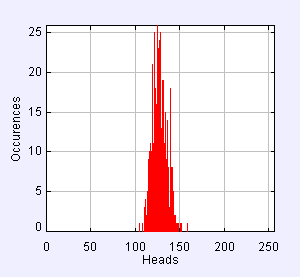 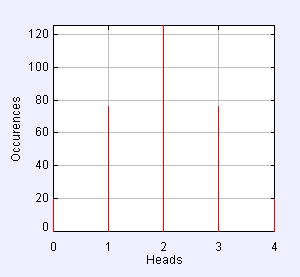 2/3/2012
PHY 341/641 Spring 2012 -- Lecture 8
6
Mathematics of probability theory

For each event I, we assign a probability P(i) with the conditions:

For two independent events i and j, the probability of I or j is


For two independent events I and j, the probability of I and j is
2/3/2012
PHY 341/641 Spring 2012 -- Lecture 8
7
Example (similar to 3.8 of your textbook)
Suppose that in a certain class of 100 students the grade distribution averaged over many years is given as shown in the second column.   What is the probability of getting each grade assuming that the distribution remains the same:
2/3/2012
PHY 341/641 Spring 2012 -- Lecture 8
8
Calculation of averages
2/3/2012
PHY 341/641 Spring 2012 -- Lecture 8
9
Example:
2/3/2012
PHY 341/641 Spring 2012 -- Lecture 8
10
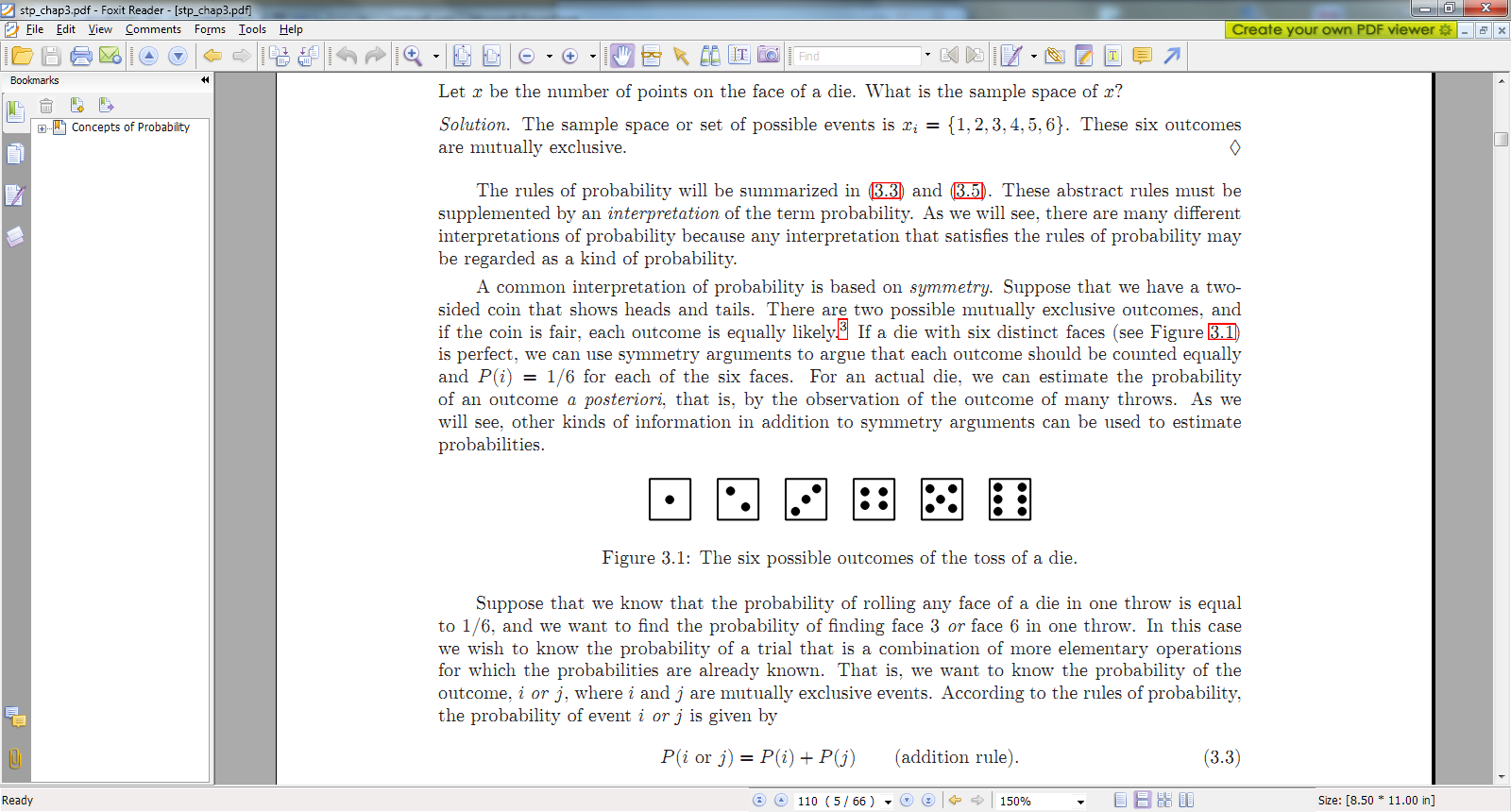 Example:   Dice throws
Example 3.10.  On average, how many times must a die be thrown until “4”  appears?
2/3/2012
PHY 341/641 Spring 2012 -- Lecture 8
11